Landsbysamvirket
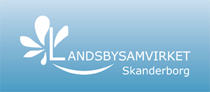 Velkommen til
Generalforsamling
2019
Tebstrup Forsamlingshus
26. februar 2019
Aftenens program
Velkommen til Tebstrup
 Generalforsamling
 Kaffe
 Hvad sker der i Ejer Bjerge?
 Afslutning
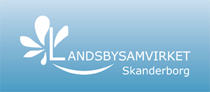 Generalforsamling 2019
Valg af dirigent
Valg af stemmetæller og referent
Bestyrelsens beretning
Indkomne forslag
Fremlæggelse af årsregnskab
Valg af 4 medlemmer til bestyrelsen
Valg af 2 suppleanter
Valg af revisor og revisor suppleant
Eventuelt
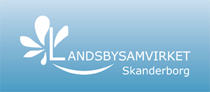 Bestyrelsen beretning
Ny landsbypulje for 2019-2020 på i alt 5 mio. kr. for de to år tilsammen
Krone til krone princip
Landsbysamvirket modtager og behandler  ansøgninger
Retningslinjer forventes godkendt af Byrådet i foråret
Første ansøgningsfrist formentlig inden sommerferien
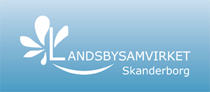 Bestyrelsen beretning
Kommuneplantillæg for landsbyerne
Inspirationsmøde d. 9. januar
Opfølgningsmøde d. 1. oktober
Frist for indsendelse 1. juni
 
FB-gruppen ‘Landsbysamvirket.dk’
Fundraisingkursus for landsbyerne 
Vej og Trafik-møde
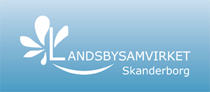 Bestyrelsen beretning
Landdistriktspuljen (gammel ordning)
250.000 kr. hvert år til styrkelse af landsbyerne i Skanderborg Kommune
Understøtter kulturelle og sociale initiativer der styrker de enkelte landsbyer og landområder
Initiativer der skaber netværk i og imellem landsbyerne
Styrker bosætningen i landsbyerne
Understøtter turisme og erhvervsudvikling
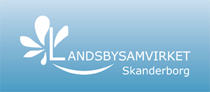 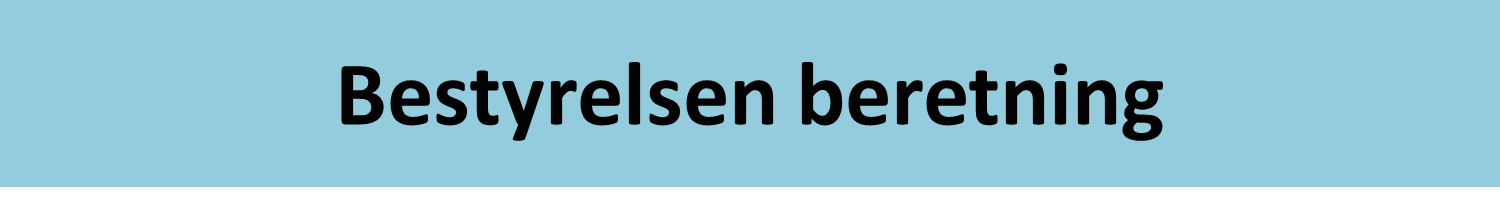 Projekter, der er støttet i 2018: 
Voerladegård og omegns Borgerforening, Salgsfremstød af grunde og boliger
Jeksen Beboerforening, Faste borde/bænke på Sportspladsen
Fruering Borgerforening, Petanque baner
Tåning Ousted Posten, Bosætning udvikling Ejer Bjerge
Herskind Forsamlingshus,                  Nye møbler mødelokale
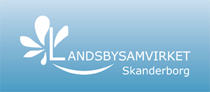 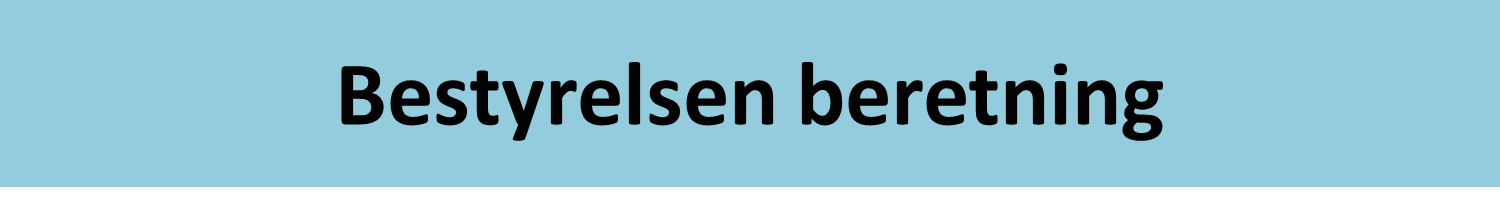 Taaning Jazz Festival, Taaning Jazzfestival 2018
Dørup Borgerforening, Ude Fitness redskab
Sammen Gror Vi, Grønt i Landsbyerne
Søballe Borgerforening, Forskønnelse af fællesarealet
Møllelauget og Borgerforeningen i Gl. Rye, Partytelt
Støtteforeningen                             Landsbykollen, Etablering
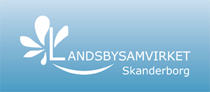 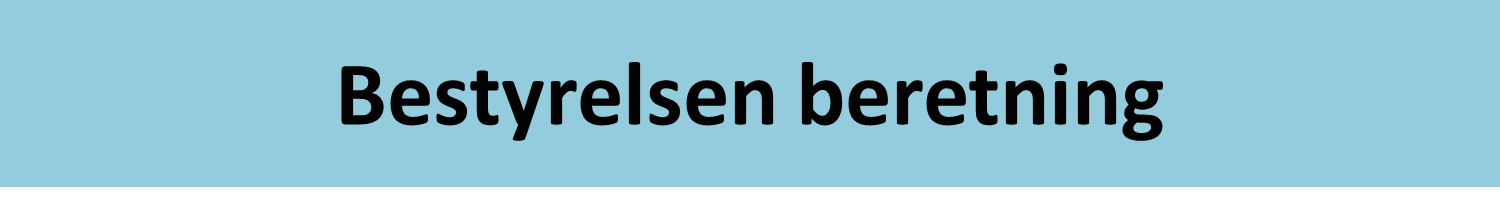 Mesing Borgerforening og Forsamlingshus, Undersøgelse af mulighederne for ombygning og udvidelse
Team Ris Cykelklub, Mountainbike Teknikbane i Ejer Bjerge
Landsbyrådet Hylke, Gang i landsbyen
Liv i Forsamlingshusene
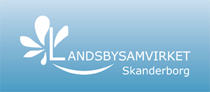 Bestyrelsen beretning
Tildelte midler i 2018 til projekter i   landsbyerne 135.040 kr.
Liv i forsamlingshusene 
  Landsbysamvirket 50.000 kr.
  Kulturpuljen 50.000 kr.
  10 (11) arrangementer
Bestyrelsen beretning
Liv i forsamlingshusene
10 arrangementer + 1 aflyst
I alt 675 deltagere
Bredt grundlag af kunstnere
Forsamlingshusene er ved at kunne selv
Bestyrelsen beretning
Sjelle, Bechmann Sidenius Trio
 Skjørring, Anne Dorte Michelsen		
 Alken, Young Flowers        	                  
 Gjesing, Johnny Cash Band		
 Blegind, Michelle Birkballe Duo	
 Storring, Vangsgaard & Gleesborg	
 Mesing, Gary Snider			
 Tebstrup,	Total Hip Replacement (aflyst)
 Vorerladegaard, Kristian Lilholt Band
 Firgårde, Torbjørn Risager
 Skivholme, Her er en sang
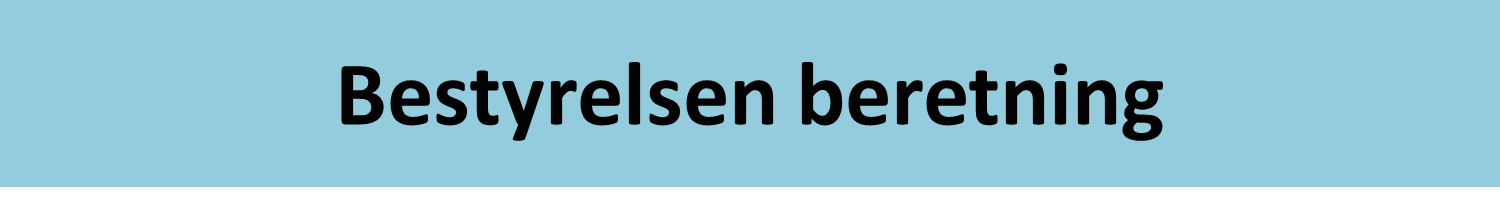 Trafikmøde
 Det grønne Råd
 Foreningernes Aften 
 Nytårskur (FNs Verdensmål)
 Møde med Renosyd om ny affaldsplan
 Cykelruten Kulturringen
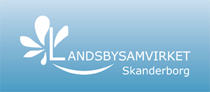 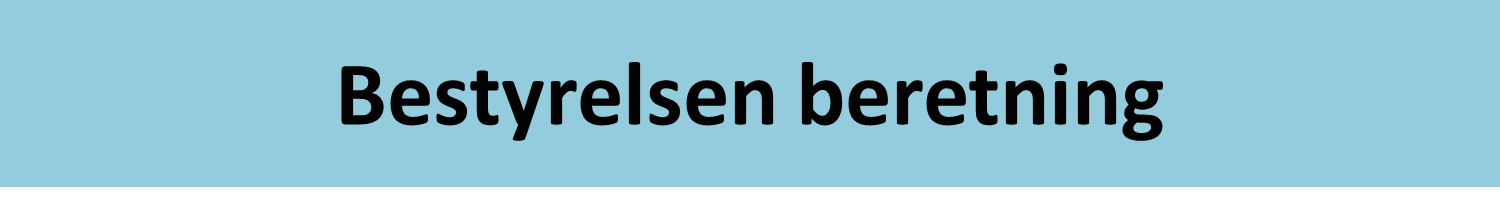 Pris komitéen for Skanderborgprisen            Sporen, Årets Lederpris og Årets  Idrætsudøverpris

Årets Landsby i Skanderborg Kommune  - ingen i 2018 men Stjær i 2019
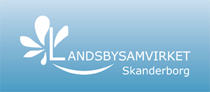 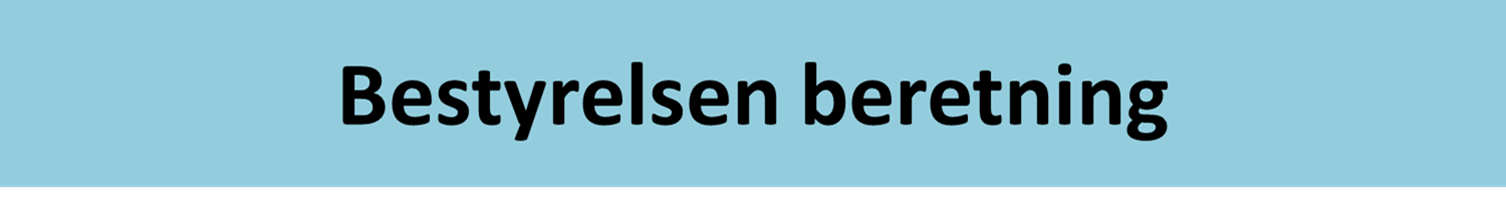 Landsbysamvirket spørges ofte om forskellige tiltag rettet mod landsbyerne.  
Årligt er der møder med Kultur- Sundheds- og Beskæftigelsesudvalget , som er vores kontaktudvalg.
Samvirket er i 2 omgange blevet hørt om regler for ny landsbypulje.
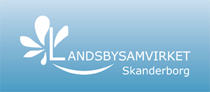 Opgaver næste år
Kommuneplanen
Trafik i landsbyerne og på landet
Landdistriktspuljerne, uddeling af midler
Årets Landsby
Forsamlingshusene
Facebook-gruppen
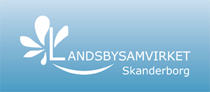 Indkomne forslag
Forslag om en landdistriktskonference for landsbyerne i Skanderborg kommune,           af én dags varighed, i 2020, 
Forslagstiller: Pil Brudager.
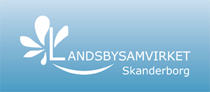 Årsregnskab
Årsregnskab
Valg til bestyrelsen
På valg er: 
Arne Nørskov, Hans Erik Jepsen (Jeppe) og Zita Hubback.
Valg af 2 suppleanter. På valg er Egil Jørgensen og Leif Ifversen Olesen
Bestyrelsen består af 7 medlemmer og 2 suppleanter.
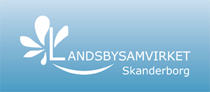 Valg af revisor
På valg er Hans Gravsholt
Valg af revisor suppleant
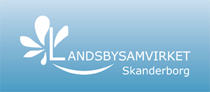 Eventuelt
?
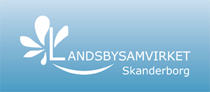 Pause og kaffe

Næste punkt:
Hvad sker der i Ejer Bjerge?
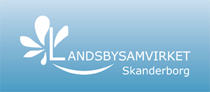